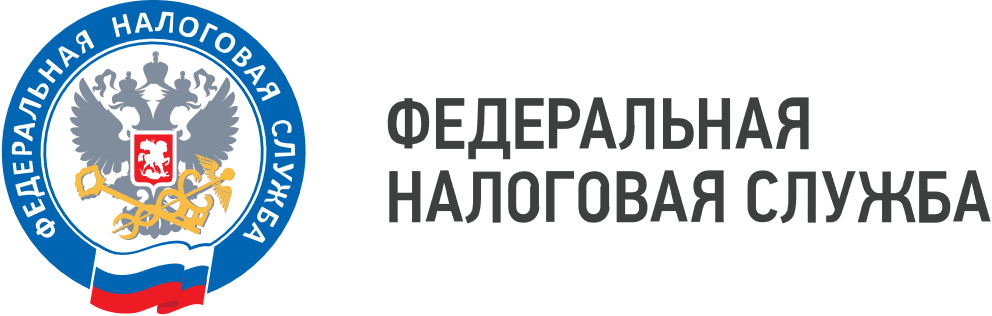 WWW.NALOG.GOV.RU
В УФНС России по Приморскому краю состоится заседание Общественного совета
УФНС России по Приморскому краю информирует налогоплательщиков о проведении 26 сентября 2024 года в 10:00 заседания Общественного совета. Мероприятие пройдет в открытом онлайн-формате.
     Желающим принять участие необходимо перейти по ссылке, авторизоваться, ввести ФИО, нажать на кнопку «Буду участвовать» и «Присоединиться».
     Основными вопросами повестки, которые будут рассмотрены на заседании совета в 3 квартале 2024 года, стали: экспорт, импорт, преимущества перехода на обмен электронными счетами-фактурами, налог на профессиональный доход, а также особенности рассмотрения жалоб налогоплательщиков в упрощенном порядке с 2025 года.
     В качестве спикеров выступят специалисты отделов Управления: камерального контроля, контрольного, налогообложения доходов физических лиц и администрирования страховых взносов, досудебного урегулирования налоговых споров.
     Интересующие вопросы по обозначенным темам Общественного совета можно направлять до 20 сентября 2024 года на адрес электронной почты: orn.r2500@tax.gov.ru.
https://www.nalog.gov.ru/rn25/news/activities_fts/15224357/
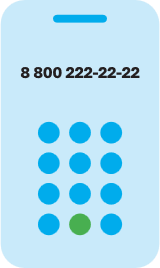 8 (800) 222-22-22
Бесплатный многоканальный телефон контакт-центра ФНС России